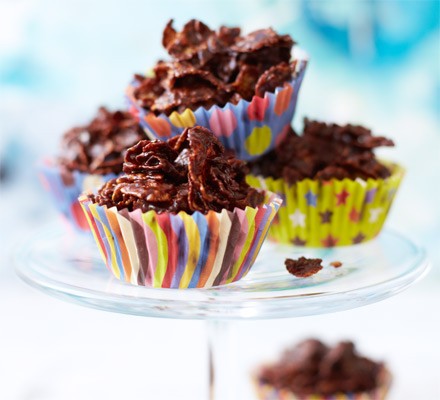 BUY IT.
TASTE IT. 
LOVE IT. 
REPEAT.
ONLY 75p EACH
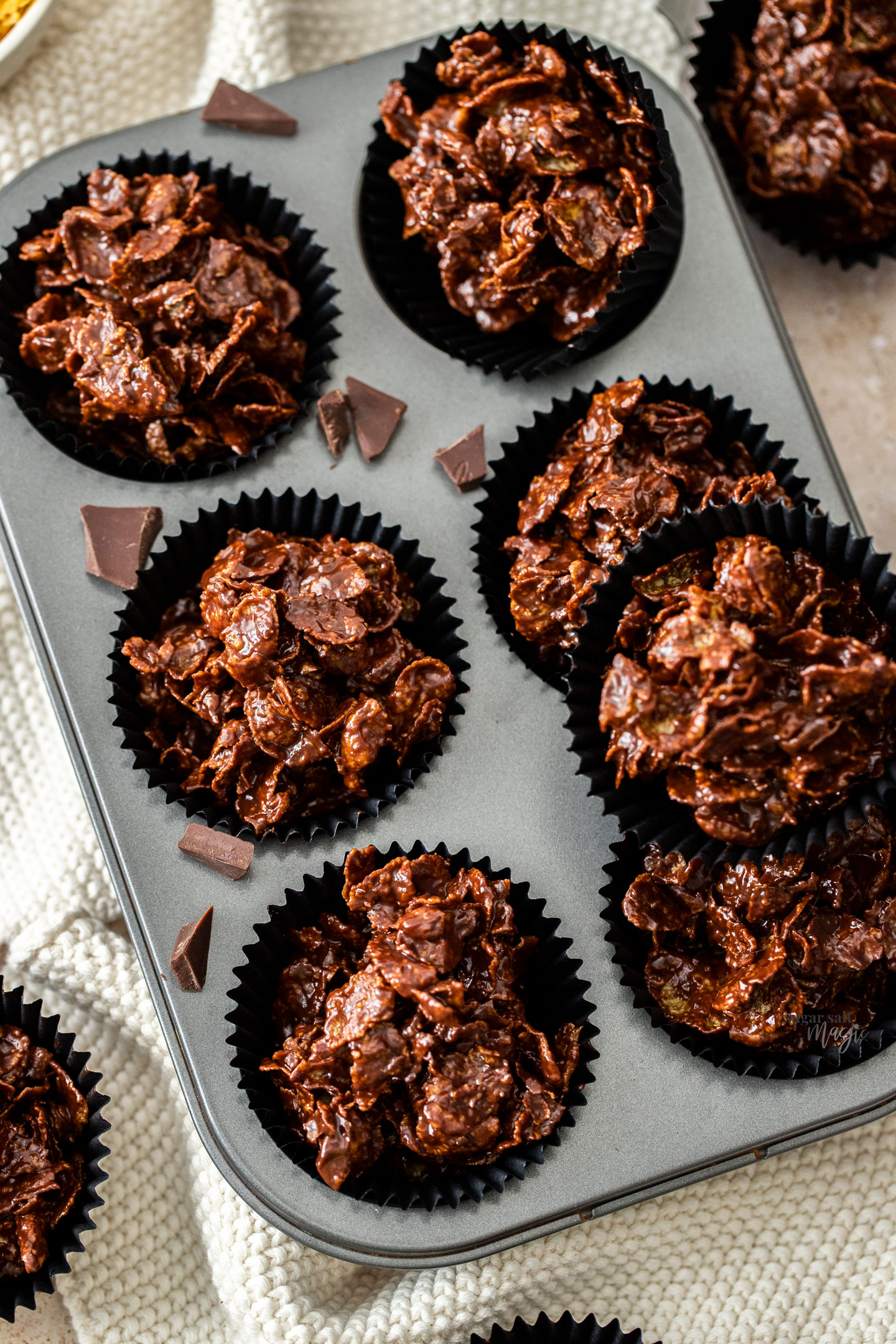 C   H   O   C   O   L   A   T   E
C O R N
13th July, at 3:30PM outside the year 6 gate- by the nature garden.
F	L	A 	K	E
N    E    S    T    S
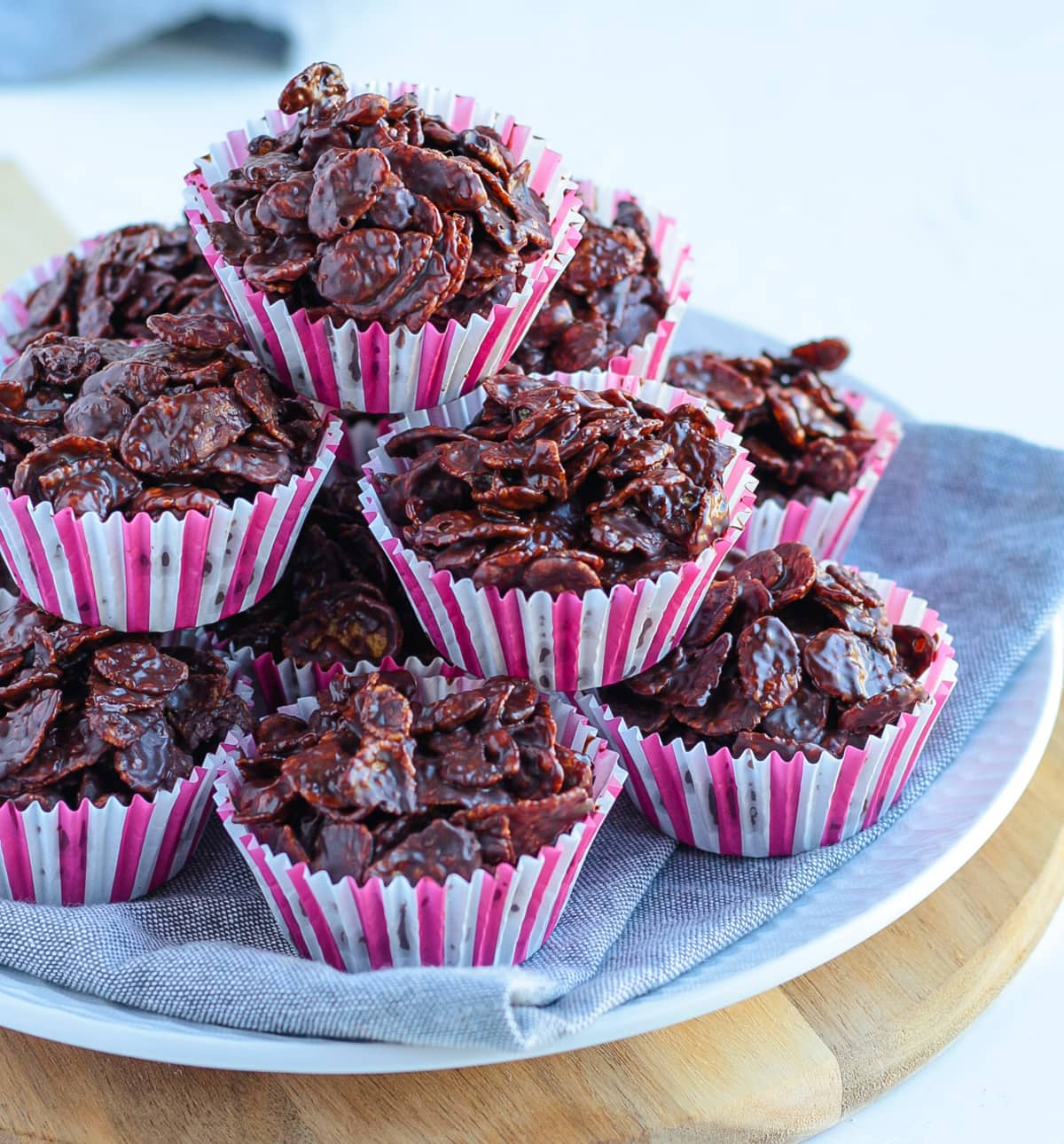 Take a bite into our tasty, crunchy cakes, that are made with extra care, we know you too!!